Federal Repayment Plans and public service loan forgiveness
Presenter: Laura Dickerson, Sallie mae
Moderator: Nadine bailey, ultimate medical academy
Agenda
Traditional repayment plans
Income driven repayment plans 
Public service loan forgiveness 
Resources
Repayment options
9 repayment plans available 
Choice adds to confusion 
Knowledge and understanding can lead to savings
The Rise of IDR’s
Repayment plans
Traditional repayment plans 
Standard 
Graduated 
Income sensitive ( federal only)
Extended
Income driven repayment plans 
Income contingent ( direct only) 
Income based repayment  
Pay as you earn
Revised pay as you earn
Traditional plans
Standard Repayment (Federal and Direct Loans)
Level monthly payments that cover accruing interest and a portionof principal over a 10-year period
Higher monthly payments
Lowest overall cost
Graduated Repayment (Federal and Direct Loans)
Payments start low, increase over time
Interest only payments followed by standard principal & interest
Finish in 10 years
Higher overall cost – but provides lower initial payment amounts
Traditional plans
Income Sensitive Repayment (Federal Loans Only)
Payments are based on percentage of your monthly income
Payments must be sufficient to cover accruing interest
Finish in 10 years (may be extended to 15 years)

Extended Repayment (Federal and Direct Loans)
Available to borrowers who have accumulated more than $30K in Direct or FFELP Federal Stafford, PLUS & Consolidation loans first disbursed on or after October 7, 1998
Direct and Federal Loans are accumulated separately in determining eligibility
Repayment can be extended up to 25 years
Permits you to manage monthly cash flow needs, but will increase your cost
Income driven plans
Income contingent – 1994 (direct)
Income based  – 2009 (federal/direct)
Pay as you ear (paye) – 2012 (direct)
Revised pay as you earn (repaye) - 2013 (direct)
Most IDR plans have two formulas – 
for those that qualify, borrowers always pay the lesser of the two.
Additional things to consider
Interest subsidy, capitalization and forgiveness varies by plan
Amount forgiven is income for tax purposes.
Repayment sample
Assumes $200,000 in graduate loans over a 4 year period ($82,000 unsubsidized and $118,000 GradPLUS). Assumes current interest rate of 6.00% for all unsubsidized loans and 7.00% for all GradPLUS Loans, annual income of $55,000 and household size of 1. Note: The DOE Calculator rounds the interest rates down to 6% and 7% respectively.
Income documentation
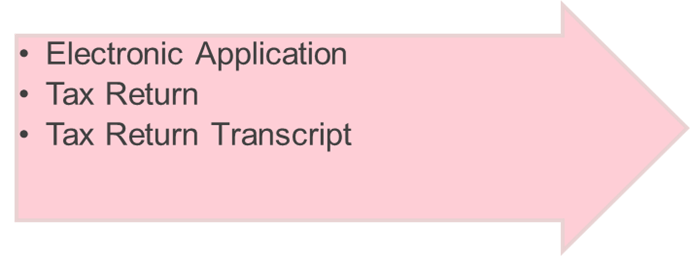 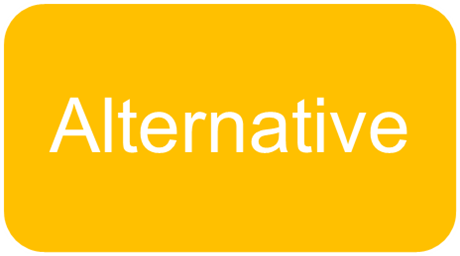 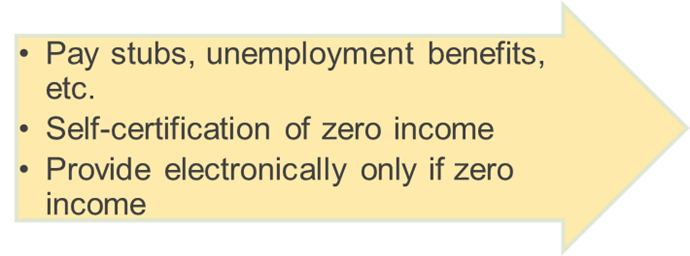 Failing to recertify
PUBLIC SERVICE LOAN FORGIVENESS
WHAT IS Pslf?
Established to encourage individuals to enter and continue in full-time public service employment
Allows a student to receive forgiveness of the remaining balance of debt on Direct Loans after 120 qualifying monthly payments (10 years)
Student must work full time for a qualifying employer. 
To receive forgiveness, the student must be employed with a qualifying employer at the time you apply for and receive forgiveness for your loans
PSLF eligibility
Eligibility limited to Federal Direct Student Loan Program (FDLP) Loans
FFELP Stafford, PLUS and Consolidation are not eligible

FFELP Borrowers may consolidate in the FDLP

Eligible loans include:  Direct Stafford loans, Direct Parent Plus Loans, and Direct Consolidation Loans.
Perkins, FFELP loans are not eligible
Federal Direct 
Student Loan
Qualified Employment
It matters where you work! 
Students must be employed at a qualified 501© (3) ORGANIZATION
Other not-for-profit organizations providing specific qualifying services as primary purpose
GOVERNMENT ORGANIZATIONS
FULL TIME EMPLOYMENT REQUIRED
Full-time is the greater of:
Employer’s definition of full-time
30 hours per week
May work multiple qualifying part-time jobs that equal full-time
For borrowers at a non-profit organization, hours spent in religious instruction, worship services, or proselytizing do not count
QUALIFYING REPAYMENT PLANS FOR PSLF
10-Year Standard – WILL NOT GENERATE FORGIVENESS 
IBR
ICR
Pay As You Earn
REPAYE
Income-driven plans are most likely to yield a balance for forgiveness
Repayment forgiveness example
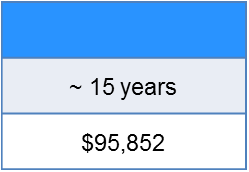 IBR
REPAYE
ICR
PAYE
Time in Repayment
Total Paid
Total Forgiven
$7,834
$49,021
$0
$0
With PSLF
PAYE
REPAYE
IBR
ICR
ICR
Time in Repayment
Total Paid
$67,523
$71,357
$54,922
Total Forgiven
$26,789
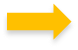 Single dependent, AGI $40,000 with 5% annual increase
$65,000 loan debt, (23,000 sub)
5.5% Interest rate
Example provided by Dept of Ed FSA
PSLF Employment Certification Form
It will take you at least 10 years to make the 120 qualifying payments necessary to receive PSLF
During this time you’ll want to track your periods of qualifying employment
The Employment Certification Form will allow you to get your employer’s certification of employment while you are still employed 










                     Learn More: http://studentaid.ed.gov/publicservice
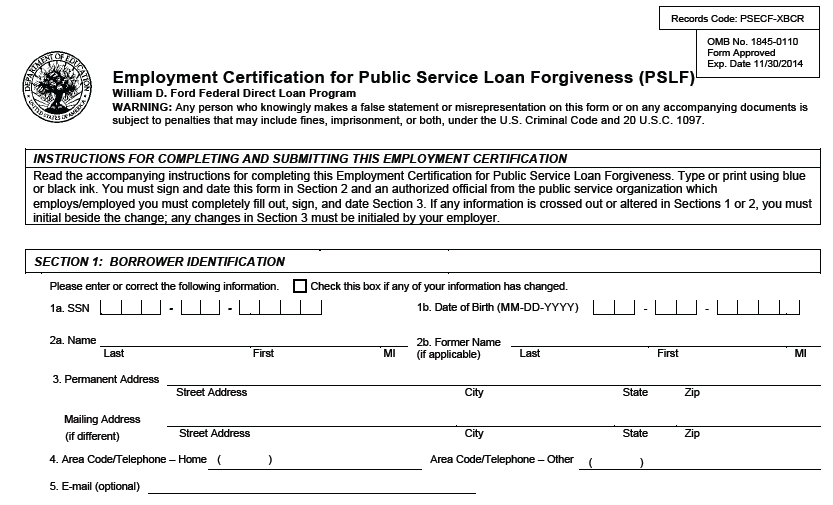 Common issues and misconceptions
Inaccurate or Missing End Date on ECF Form 
Blank end date when the borrower is still employed vs. checking “still employed”
Missing required fields (such as EIN number)

Payment Tracking 
Must submit an ECF for an updated qualifying payment count
Payments made to other servicers (not just FedLoan) can be counted toward PSLF
ELIGIBLE LOAN TYPES
	All loans can be eligible through consolidation 

EMPLOYER ELIGIBILITY 
	 Employment for the PSLF Program is not about the specific job a borrower does, but rather, who the employer is

QUALIFYING LOAN PAYMENT PLANS 
	 Repayment plans include all income-driven repayment plans and the 10-year Standard Repayment Plan

TRACKING PSLF PAYMENTS 
	 Borrowers shouldn’t wait to submit an ECF until after they have made 10 years of qualifying payments
Interesting facts
Of borrowers who submitted at least one approved ECF:
Nearly 68% have submitted only one form;
19.4% have submitted two forms;
7.6% have submitted three forms; and
5.0% have submitted four or more forms.
For borrowers who have submitted only one ECF:
The average period of employment covered by the form is 4 years, 9 months.
The entire period of time will not necessarily provide credit towards PSLF.
The average period of time since the borrower submitted the form is more than 17 months.
Source: NSLDS as of January 2017.
What we learned
The first cohort occurred October 2017


66% approved, 34% denied 


						47% missing information on the application
						32% loan eligibility issues 
						21% employers did not qualify
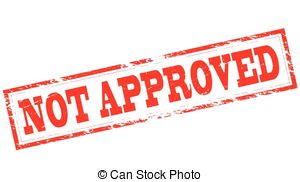 1,8864,377 Processed
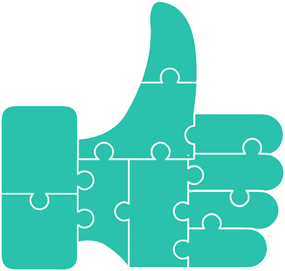 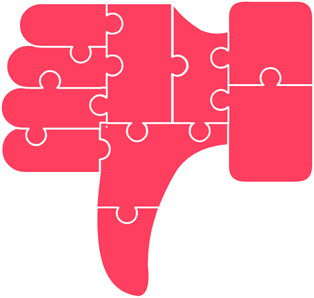 Source: FedLoan Servicing
resources
StudentAid.gov/IDR* – IDR Info
StudentLoans.gov – IDR Application
StudentAid.gov/publicservice* – PSLF Info & Forms
StudentAid.gov/repayment-estimator – Calculator 
StudentLoans.gov/repay – Find a student loan solution in 5 steps or less
http://go.usa.gov/cu8aV - Blog on choosing IDR plans
https://go.usa.gov/xnCQx – Blog on PSLF
Thank you for attending

		      Don’t forget to complete the session evaluation
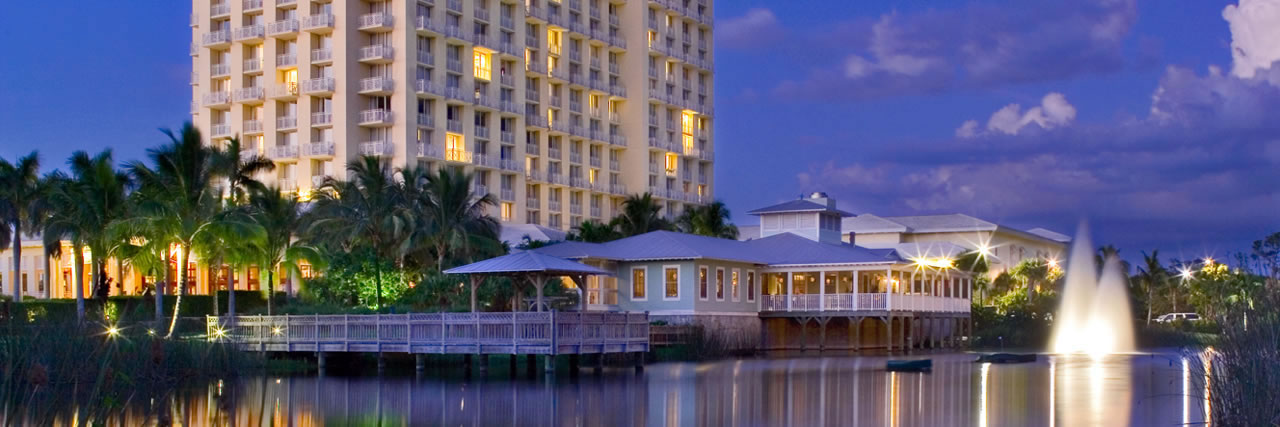 Join us May 20 - 24, 2019 for FASFAA 2019 at the Hyatt Regency Coconut Point Resort & Spa